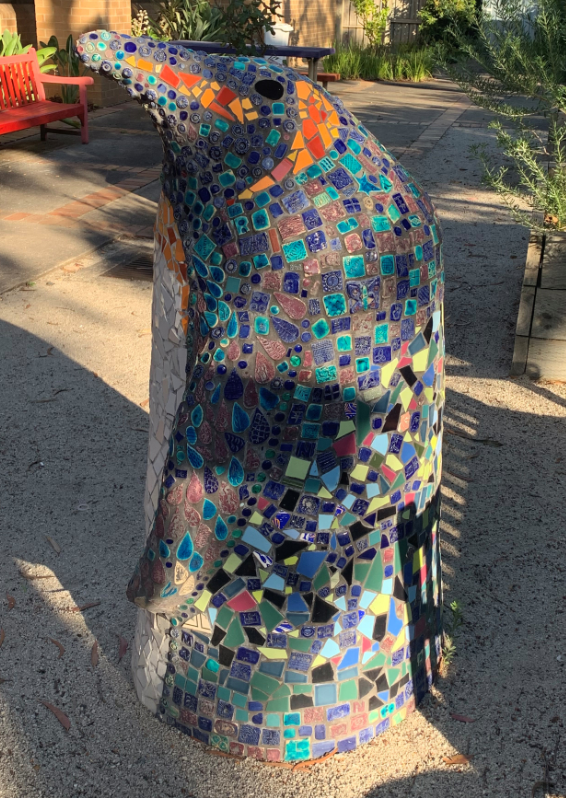 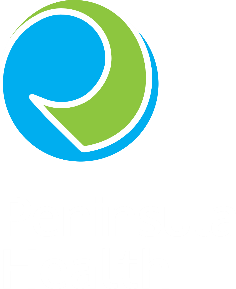 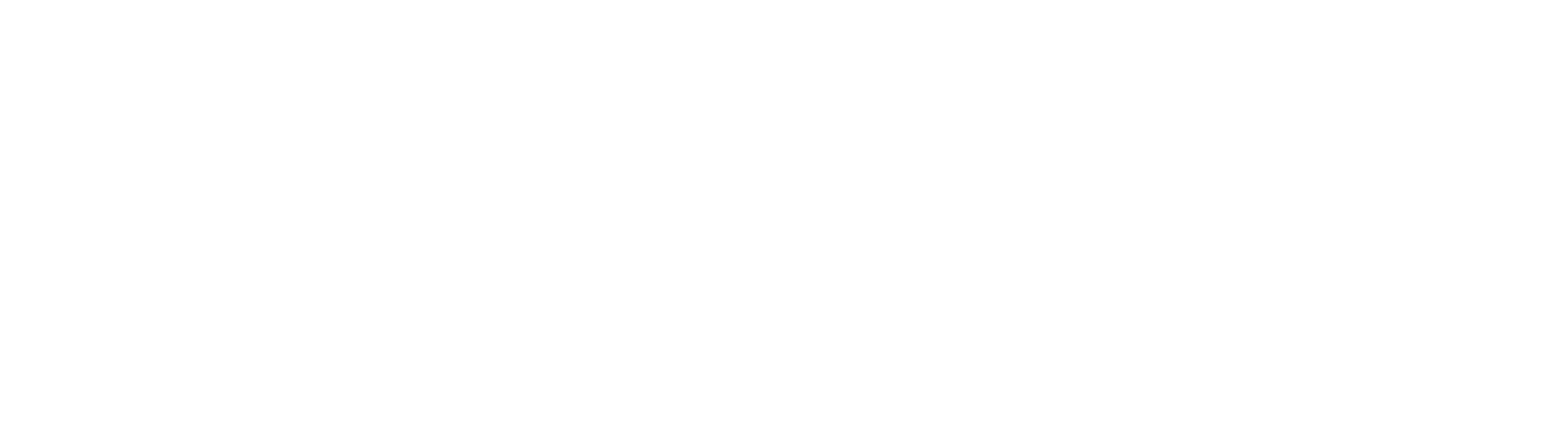 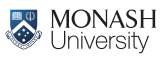 Reducing Restrictive Interventions and the Elimination of Seclusion
The Peninsula Health Story
[Speaker Notes: Jaine]
Dr. Kerryn Rubin – Clinical Director 
Mental Health and Wellbeing Service

Leading Reform Summit 2024
27 November 
2025
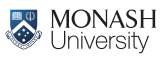 Acknowledgement of Country
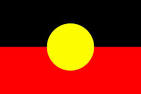 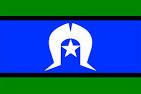 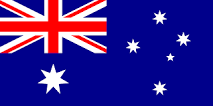 [Speaker Notes: LUCY to speak and to add lived experience acknowledgement]
Thanks to
Prof Richard Newton – Mental Health Head of Research/Prev Clinical Director
Fiona Reed – Executive Director

Dr Simone Keogh -  Head of Adult Psychiatry
Dr Kausik Goswami – Head of Hospital Based Psychiatry

Melissa Osborne – Nurse Unit Manager (prev)
Rebecca Thompson - Nurse Unit Manager (prev)
Janine Davies – Mental Health Director of Nursing (on secondment)

Jacinta Jolly – Health Information Manager
Michelle Shanti – Consumer Consultant

Tessa-May Zirnsak – Research Fellow/Consumer Academic 
And team at Latrobe Uni

Our staff, our consumers, and their families/supports.
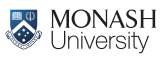 Why is this Important?
Restrictive interventions

Are not inherently therapeutic, but intended to help keep people safe

Are traumatic for consumers, staff and anyone witnessing the incident  

Are a high risk for injuries to consumers and staff  

In Victorian a Royal Commission has recommended the elimination of restrictive interventions
[Speaker Notes: Janine]
Catchment Area
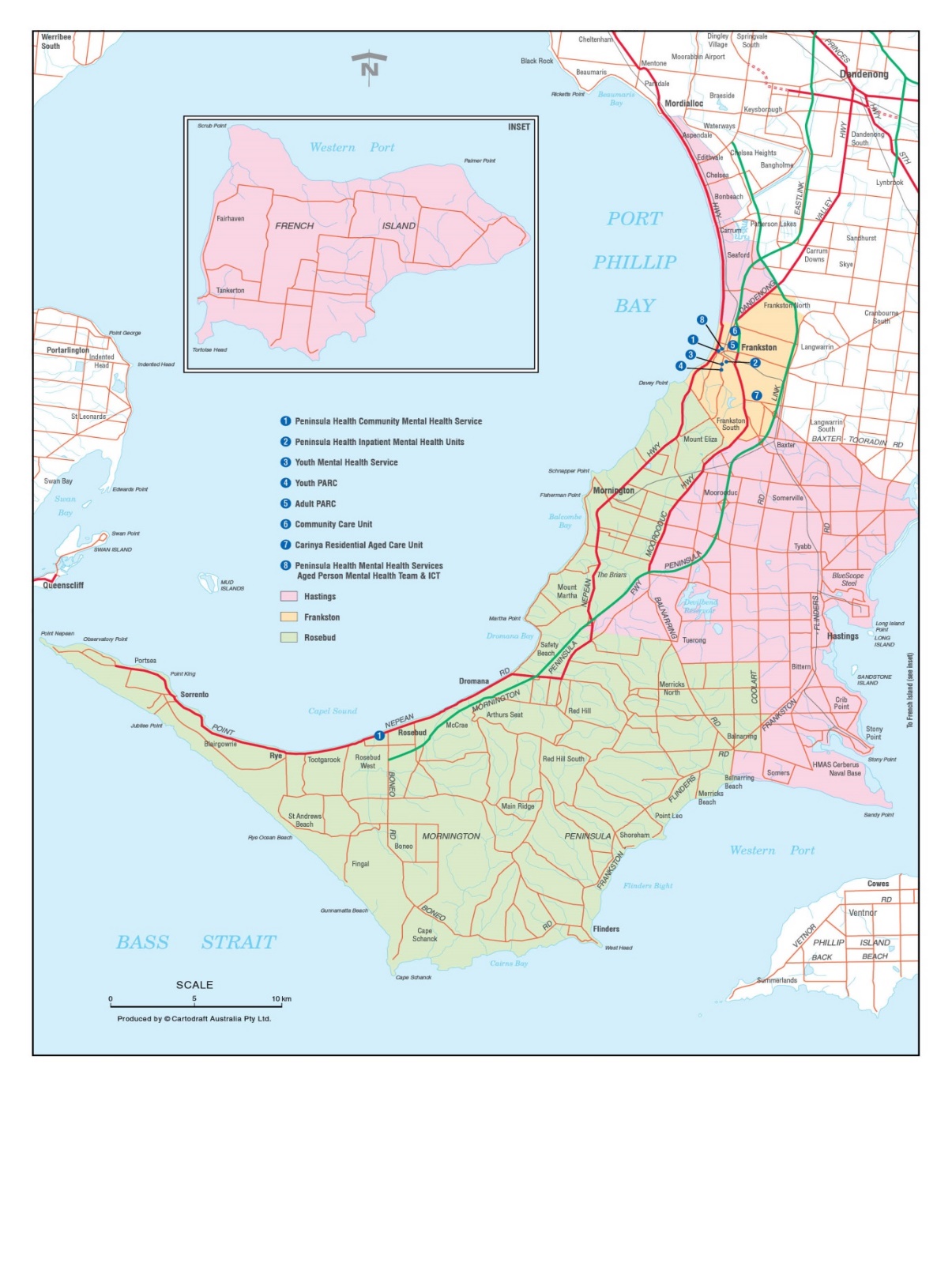 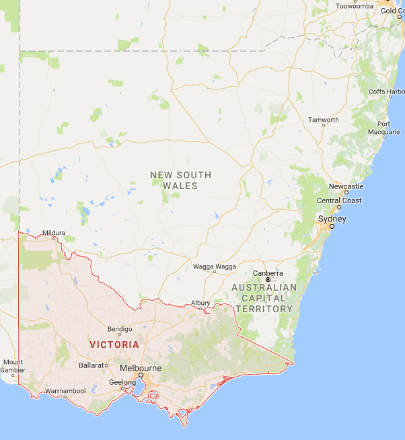 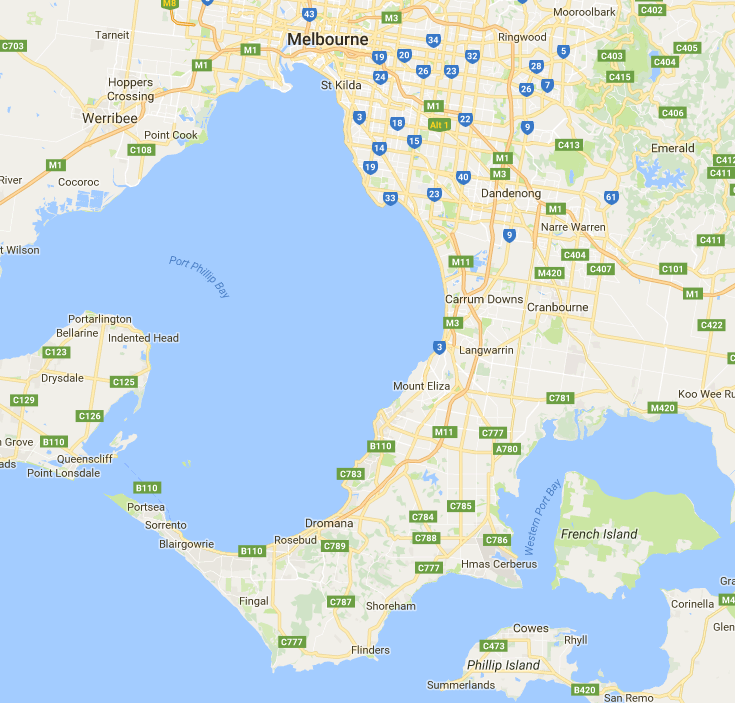 [Speaker Notes: Melissa]
Inpatient Services
[Speaker Notes: Melissa]
The Role of Leadership, Culture, and the Peninsula Health Story
National and Statewide Strategies have lead to relatively minor reductions in the use of restrictive interventions. Why is Peninsula Health Different? 
What have we achieved? - Outcomes
6 Core Strategies, the Beacon Project, and Safewards
What do we mean by leadership?
What do we do? From strategy to fine detail.
What role does service culture play in this?
The Future
Seclusion/Restraint Data
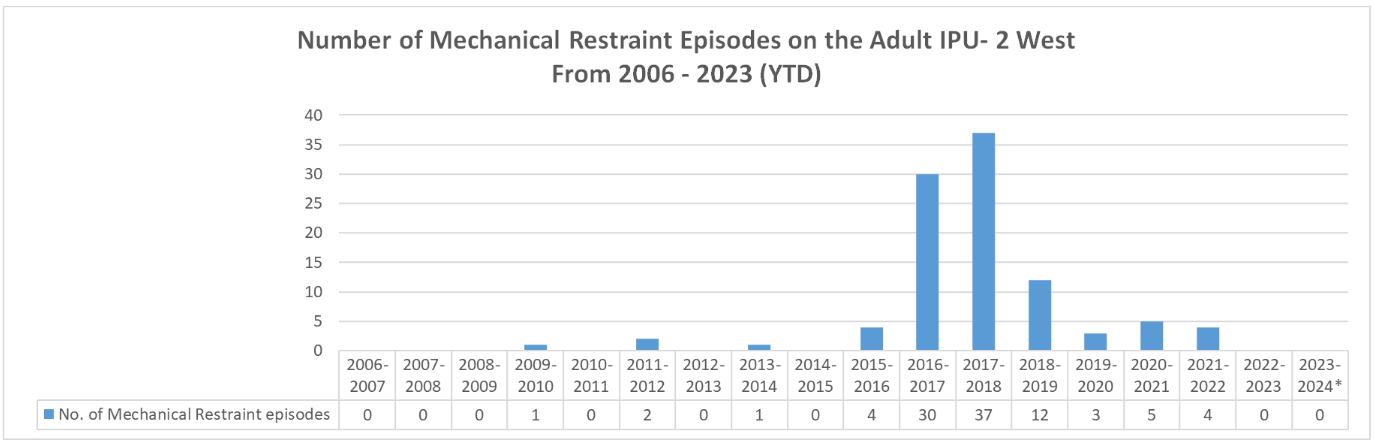 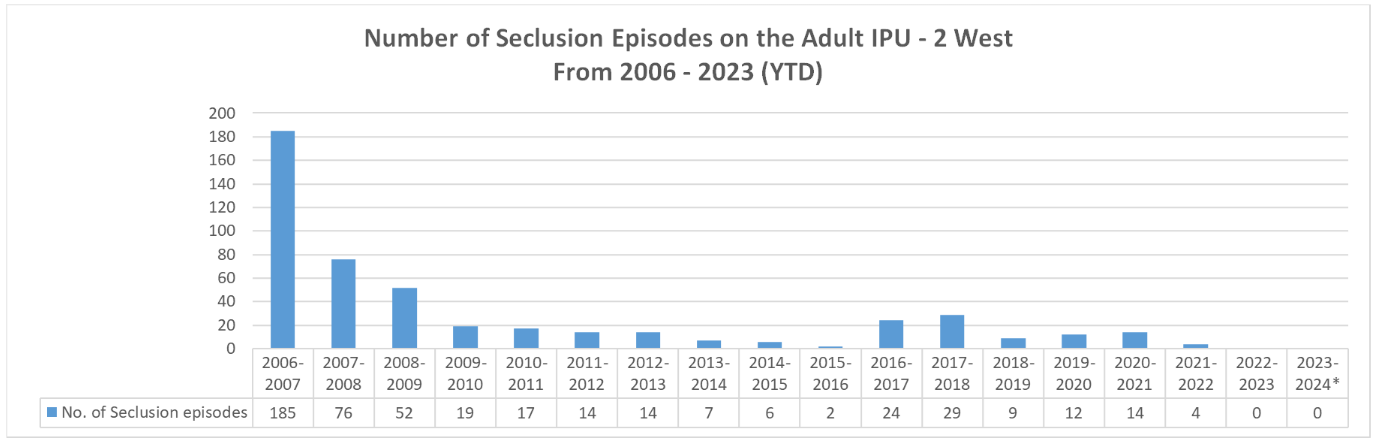 [Speaker Notes: Melissa]
Seclusion Data Continued
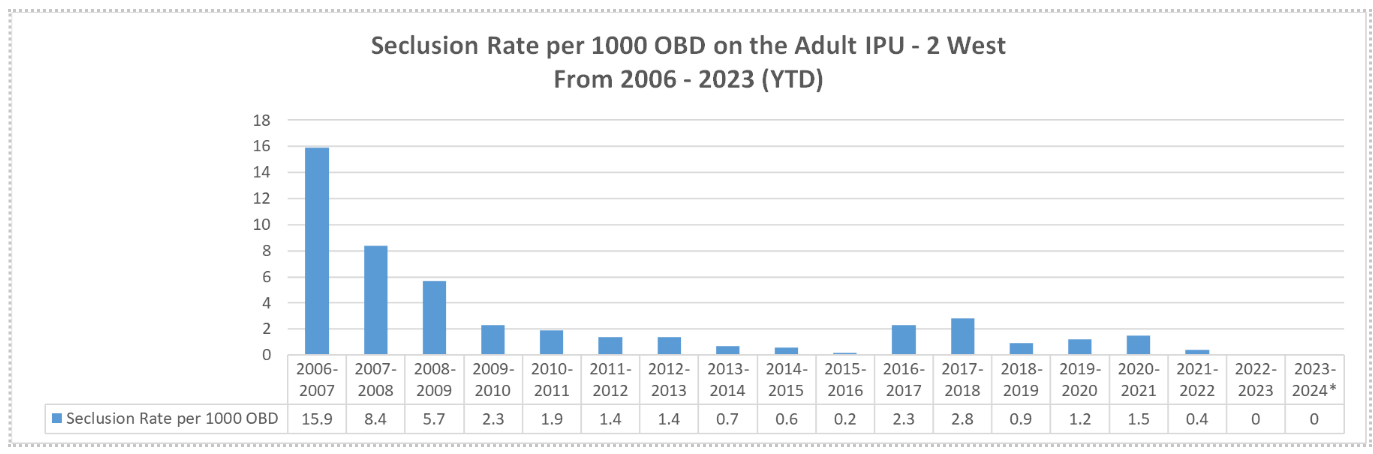 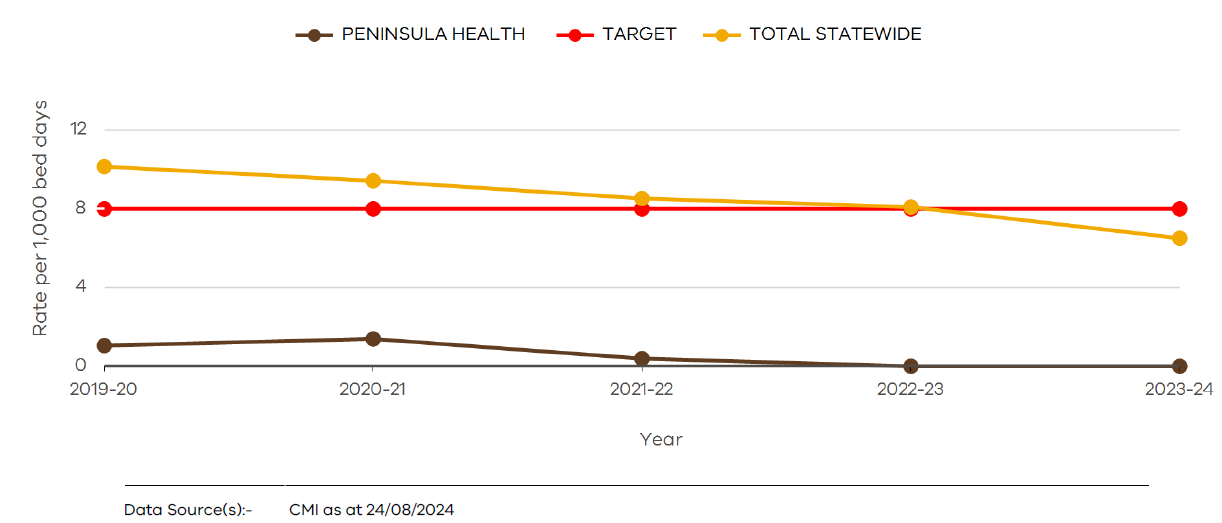 [Speaker Notes: Melissa]
Occupational Violence Data
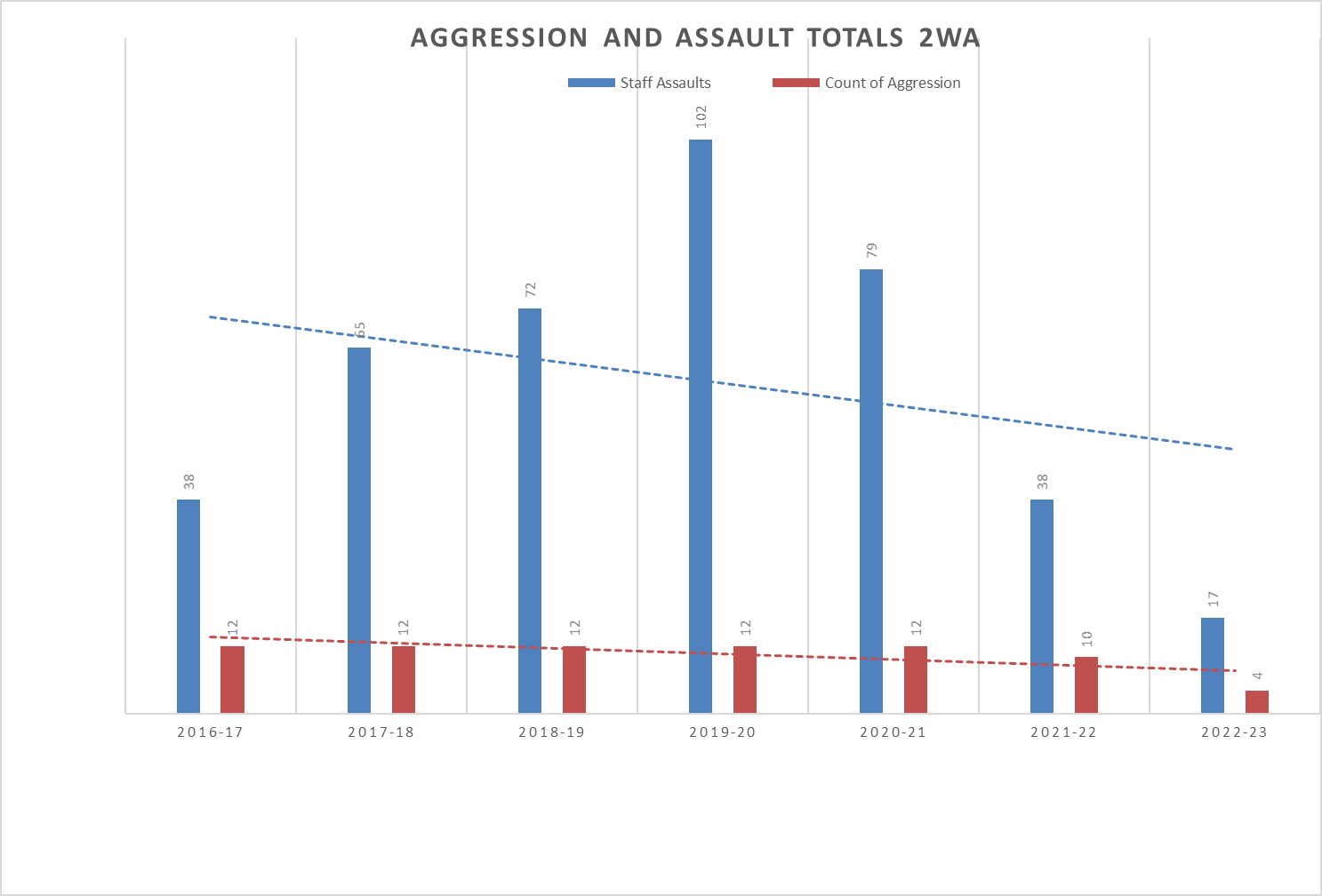 [Speaker Notes: Melissa to talk to]
Background
National Plan for the Reduction of Harm 2005

Commonwealth Department of Health and Ageing – Beacon Demonstration Sites

DHS Victoria and Victoria Quality Council

Peninsula Health Reduction Project

Study Tour – USA and UK

Victorian Royal Commission – Recommended Elimination of Restrictive Interventions
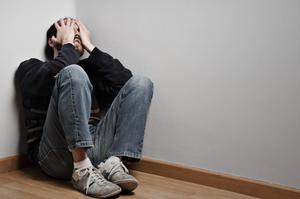 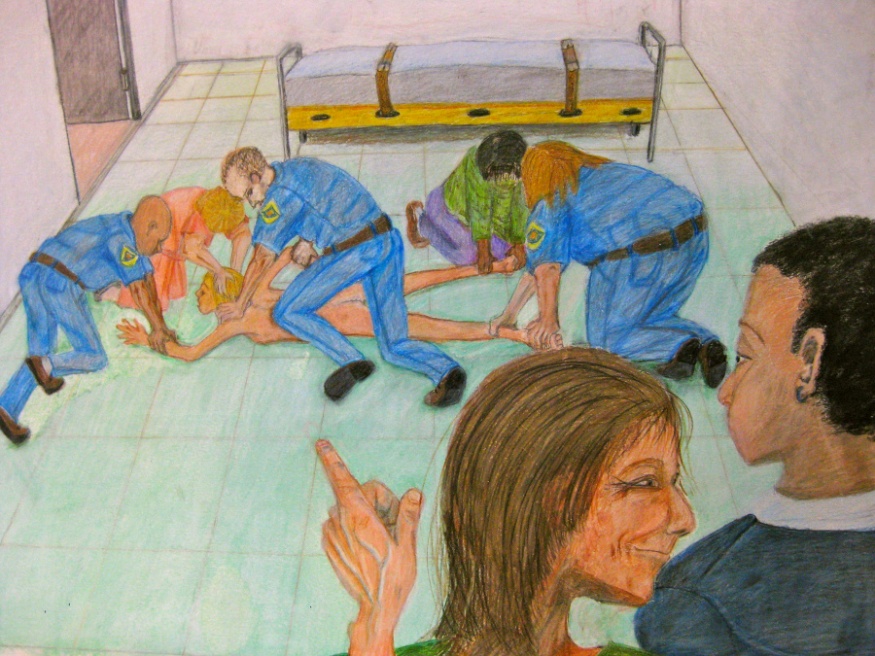 [Speaker Notes: Melissa]
Framework around us
6 Core Strategies
Leadership toward organisational change
Use of data to inform practice
Workforce development
Use of restraint and seclusion reduction tools
Consumers’ roles in inpatient settings
Vigorous debriefing techniques
Safewards
The Mental Health Intensive 
      Care Framework
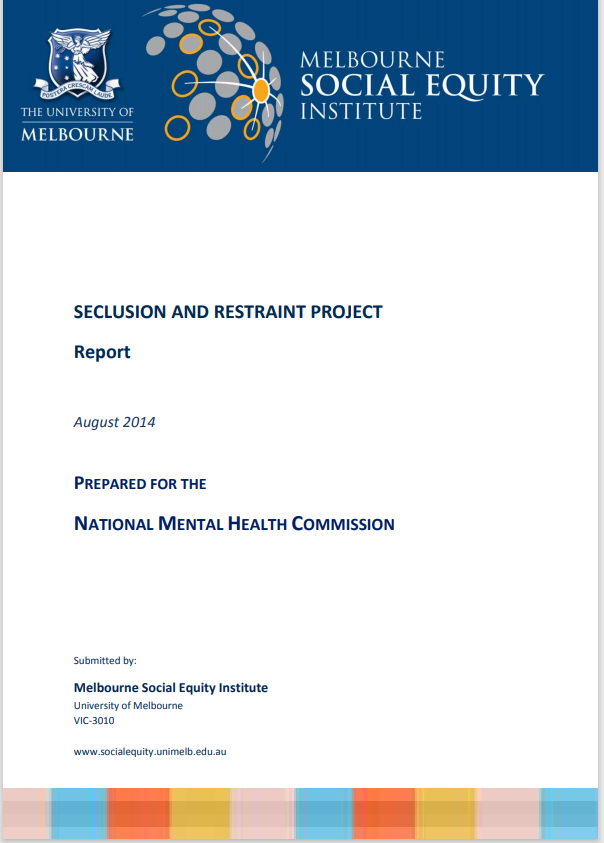 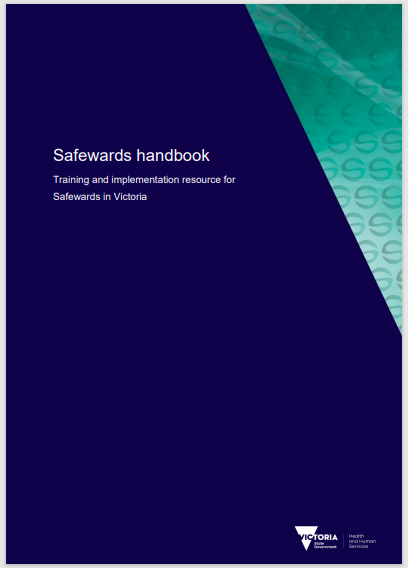 [Speaker Notes: Leadership needs to reinforce positive change, and support people and the broader system to sustain change.

Leadership is the first core strategy, because without leadership the others do not occur. 

The Mental Health Intensive Care Framework 

Reflective practices

Clinical supervision]
What do we mean by leadership?
Leadership is an action, not a person. 

Leadership is not an individual, but a key leader may inspire the leadership group.  

Shared vision across senior leadership team.
 
Formal Leadership structures 

Informal leaders
[Speaker Notes: Team – Across the whole leadership group, multidisciplinary, with multiple levels. Leadership is not an individual, but a key leader may inspire the leadership group.  Shared vision across senior leadership team.
 
Formal Leadership structures – Ops manager/Clinical Director; program managers, NUM, ANUMs, discipline specific leaders, unit consultants, CNC, Lived experience leaders. 
Informal leaders, key advocates for reducing restrictions.]
What did we do?
This has been a 17 year effort and has been ongoing and iterative

Broad, multidisciplinary approach – Medical, nursing, OT, Social Work, Lived Experience peer workers, psychology, and security

We listen to and validate staff and their concerns, and are supportive and non-blaming

The role of security
[Speaker Notes: Leadership for Culture – sees seclusion as a last resort, which is potentially very traumatic. Each episode of seclusion is viewed as an opportunity to explore and recognise what could be done differently in future to avoid similar episodes of seclusion. It is not “what did we do wrong”. It is an opportunity to think outside the box, and find the next improvement in our processes.

Leadership - helps utilise the data to create a narrative that drives a positive culture of working with people, and minimising restrictive interventions. Data demonstrates that reducing seclusion does not increase assaults on staff. A significant number of assaults occur at the times of utilising restrictive interventions.]
What did we do?
We reviewed each and every episode of seclusion as “what could be done differently?” rather than “what did you do wrong?”

There are robust governance systems and restrictive interventions are reported up through multiple levels of daily huddles, up to the CEO. Restrictive intervention reduction is viewed as a whole of service responsibility.

We utilise data to review and understand what is occurring. This has included working with individuals who were more likely to seclude people to help understand what was occurring.
[Speaker Notes: Leadership for Culture – sees seclusion as a last resort, which is potentially very traumatic. Each episode of seclusion is viewed as an opportunity to explore and recognise what could be done differently in future to avoid similar episodes of seclusion. It is not “what did we do wrong”. It is an opportunity to think outside the box, and find the next improvement in our processes.

Leadership - helps utilise the data to create a narrative that drives a positive culture of working with people, and minimising restrictive interventions. Data demonstrates that reducing seclusion does not increase assaults on staff. A significant number of assaults occur at the times of utilising restrictive interventions.]
What did we do?
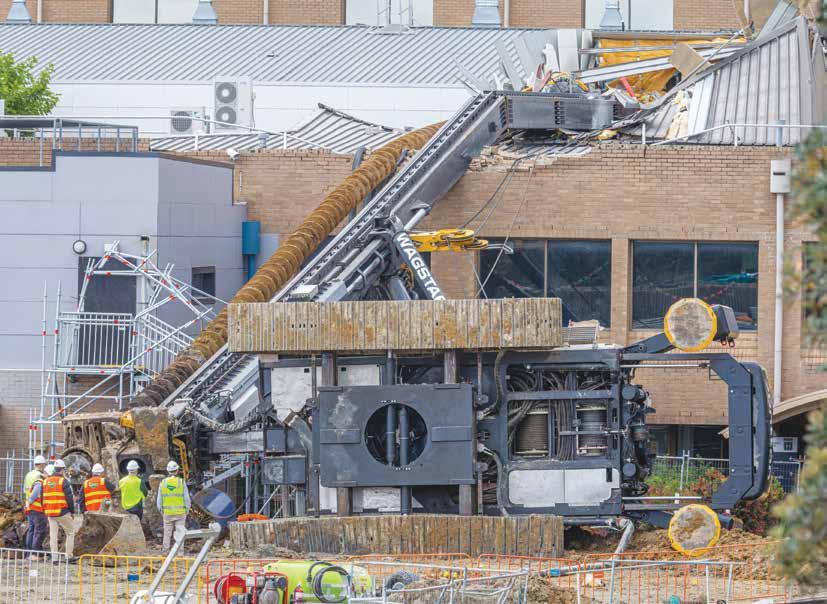 [Speaker Notes: Leadership for Culture – sees seclusion as a last resort, which is potentially very traumatic. Each episode of seclusion is viewed as an opportunity to explore and recognise what could be done differently in future to avoid similar episodes of seclusion. It is not “what did we do wrong”. It is an opportunity to think outside the box, and find the next improvement in our processes.

Leadership - helps utilise the data to create a narrative that drives a positive culture of working with people, and minimising restrictive interventions. Data demonstrates that reducing seclusion does not increase assaults on staff. A significant number of assaults occur at the times of utilising restrictive interventions.]
What do our teams do?
We assess and treat in a timely manner

We have trained staff to be better in recognising early signs of distress, agitation, or deterioration.

We have rapid and responsive escalation processes.

We give people space

We de-escalate

We give people time

We don’t keep people in hospital where risks outweigh benefits
[Speaker Notes: Leadership for Culture – sees seclusion as a last resort, which is potentially very traumatic. Each episode of seclusion is viewed as an opportunity to explore and recognise what could be done differently in future to avoid similar episodes of seclusion. It is not “what did we do wrong”. It is an opportunity to think outside the box, and find the next improvement in our processes.

Leadership - helps utilise the data to create a narrative that drives a positive culture of working with people, and minimising restrictive interventions. Data demonstrates that reducing seclusion does not increase assaults on staff. A significant number of assaults occur at the times of utilising restrictive interventions.]
What do our teams do?
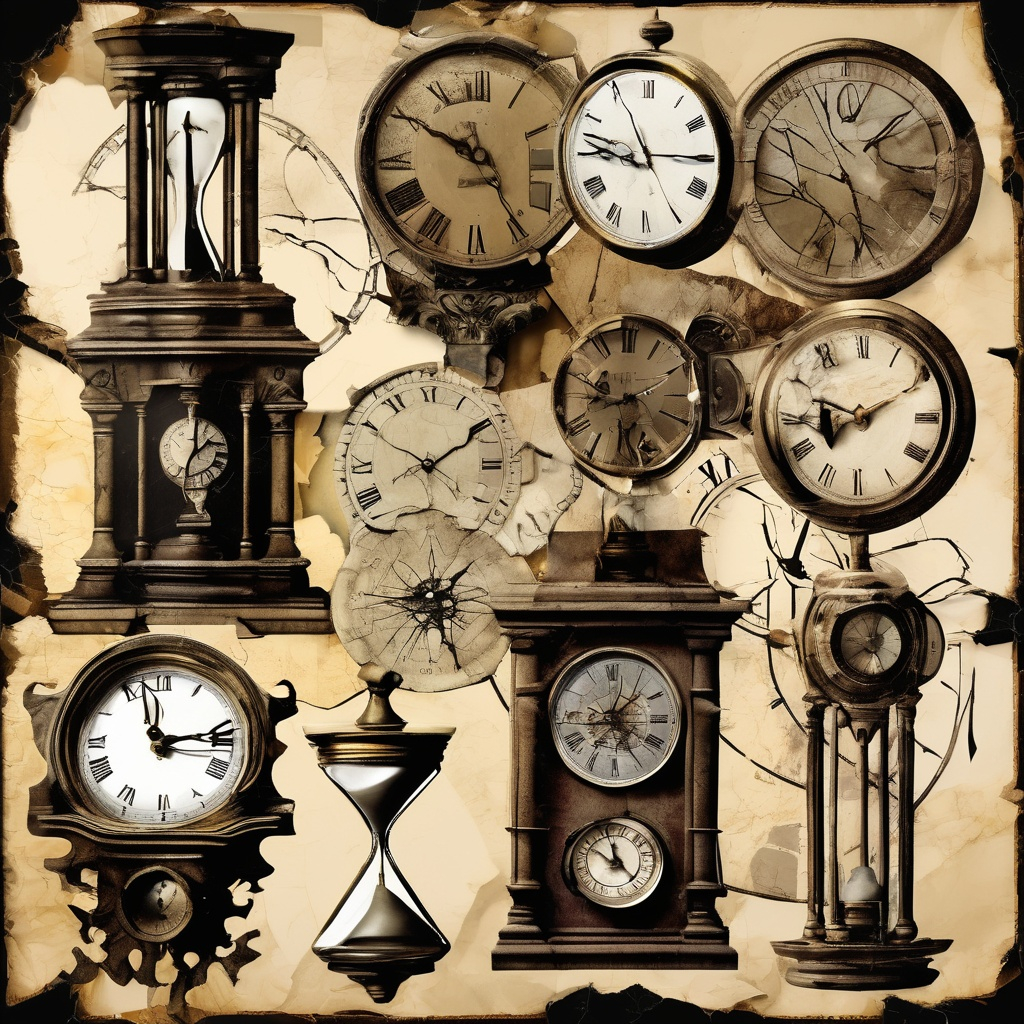 [Speaker Notes: Leadership for Culture – sees seclusion as a last resort, which is potentially very traumatic. Each episode of seclusion is viewed as an opportunity to explore and recognise what could be done differently in future to avoid similar episodes of seclusion. It is not “what did we do wrong”. It is an opportunity to think outside the box, and find the next improvement in our processes.

Leadership - helps utilise the data to create a narrative that drives a positive culture of working with people, and minimising restrictive interventions. Data demonstrates that reducing seclusion does not increase assaults on staff. A significant number of assaults occur at the times of utilising restrictive interventions.]
How do our staff and consumers feel about this?
“From my experience using more restrictive interventions leads to further aggression and OV so I am glad we have a RRI approach and we are supported to use creative, less restrictive interventions. It is less traumatizing for all involved (staff included)”

“I feel that the mindset of going 'hands off' for as long as possible has supported my safety.”

“I don’t feel my safety is compromised due to the focus on reducing RI. Instead it has initiated me to be more diligent as a clinician to identify client specific trigger flash points at a early stage and minimise possible future distress stemming from the same.”
 
“The success is simply based on our consistency and be a team ( nursing & medical & allied health)”

“Being in seclusion felt like a kind of torture. If I am admitted again, I want to get Acuphase as soon as possible, as that helps me settle faster and is much better than seclusion”
[Speaker Notes: Whilst we wait for formal ethics approval and ability to talk with clients, I always make it a point to talk to clients as they progress their recovery, asking how can we help, how can we do things better or differently, what they would like to see happen. Improving on small things can avoid the bigger things.
Supporting advanced decision making and working with families]
Research Findings
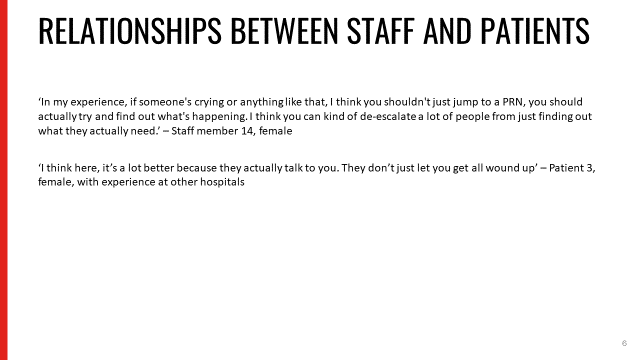 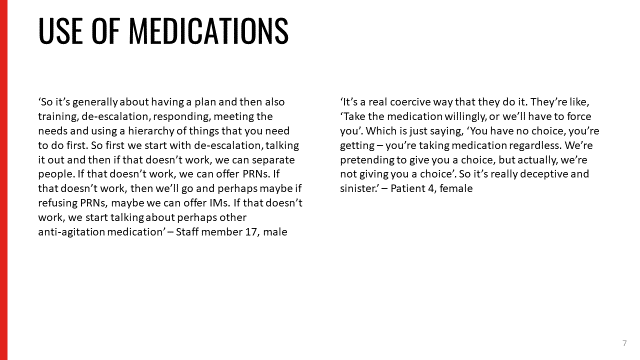 Strategies to minimise Restrictive Practices in Acute Inpatient Services: A Qualitative Study
Tessa-May Zirnsak, Lisa Brophy, Kerryn Rubin, Janine Davies, Catherine Brasier, Richard Gray. 2024 In Press
[Speaker Notes: Whilst we wait for formal ethics approval and ability to talk with clients, I always make it a point to talk to clients as they progress their recovery, asking how can we help, how can we do things better or differently, what they would like to see happen. Improving on small things can avoid the bigger things.
Supporting advanced decision making and working with families]
The Future
Further research – Partnership with another AMHS to do implementation and generalizability research

Further data breakdown

Extending the reduction of restrictive interventions research to our Emergency Department settings

Development of new models of care/new hospital being built to further reduce restrictive practices (inbuilt research framework).